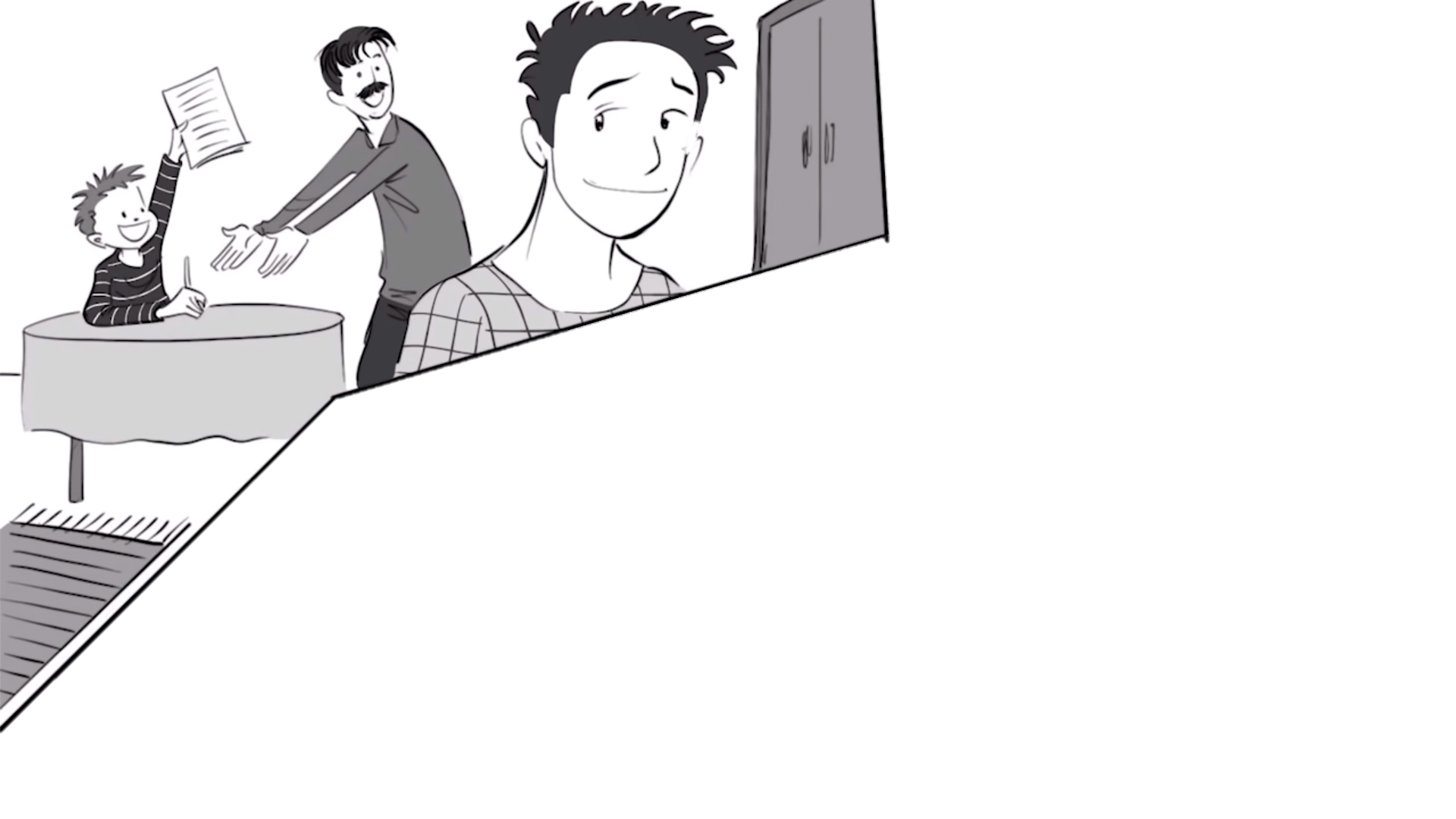 A Story About Intelligence
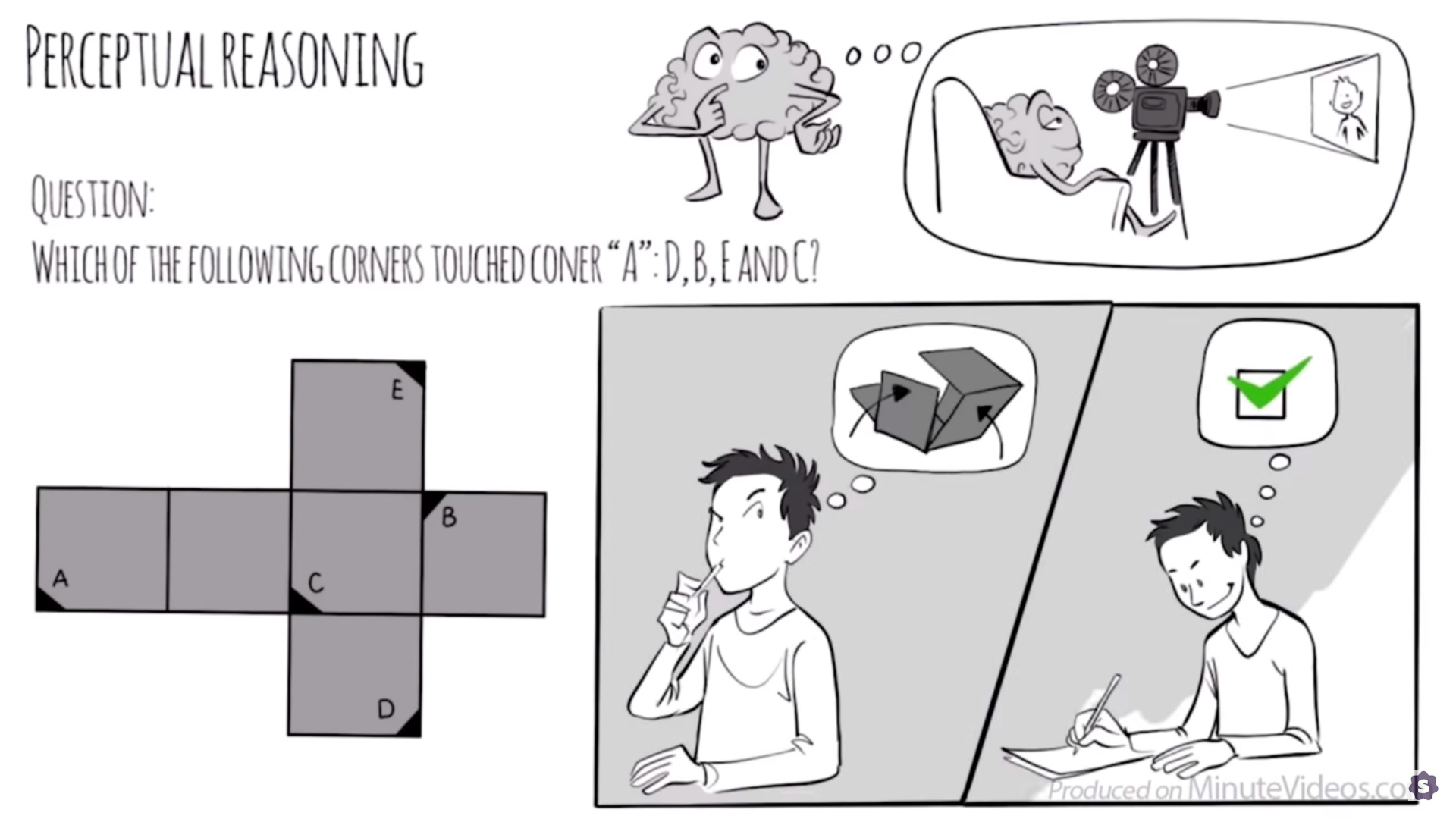 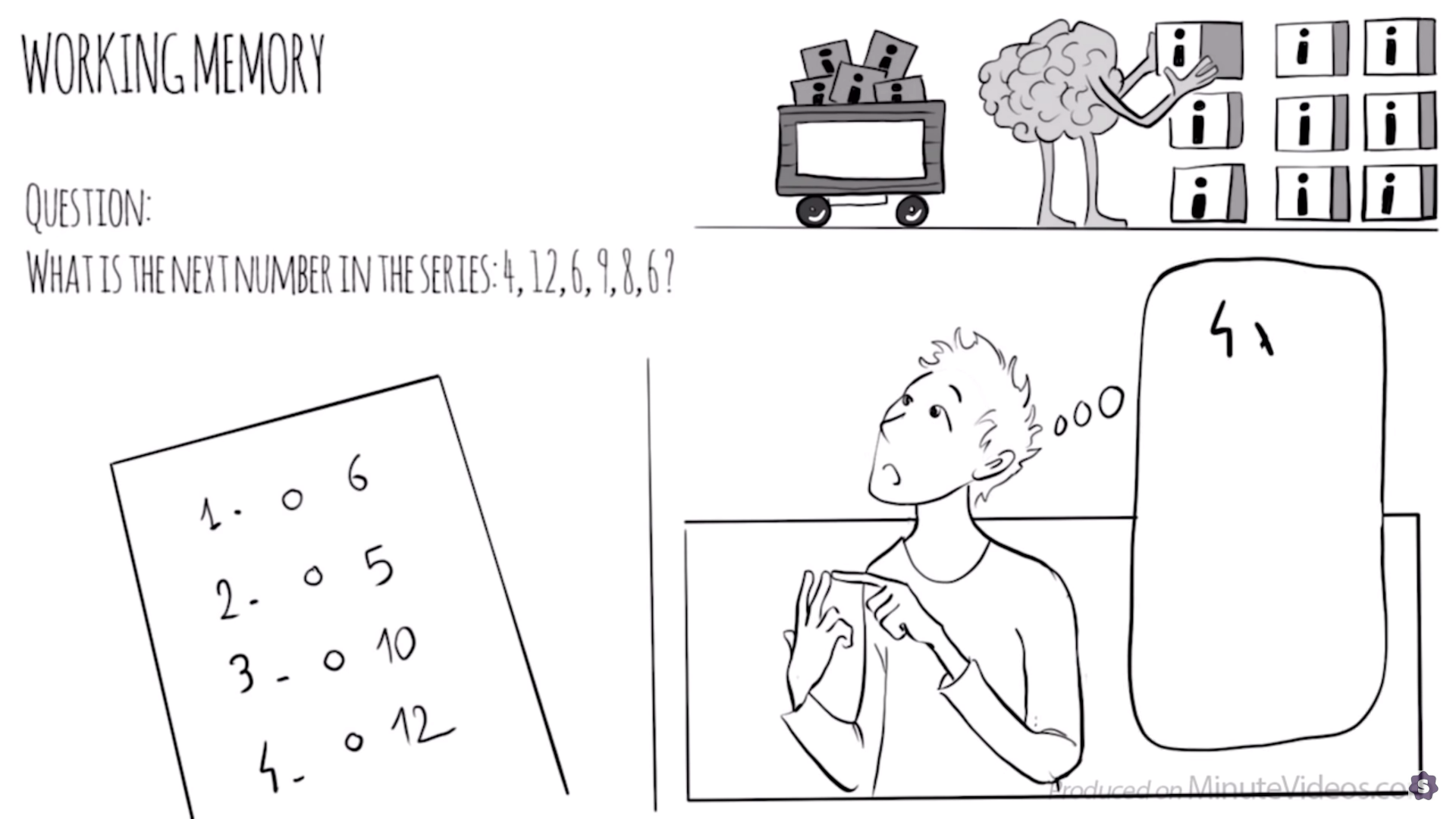 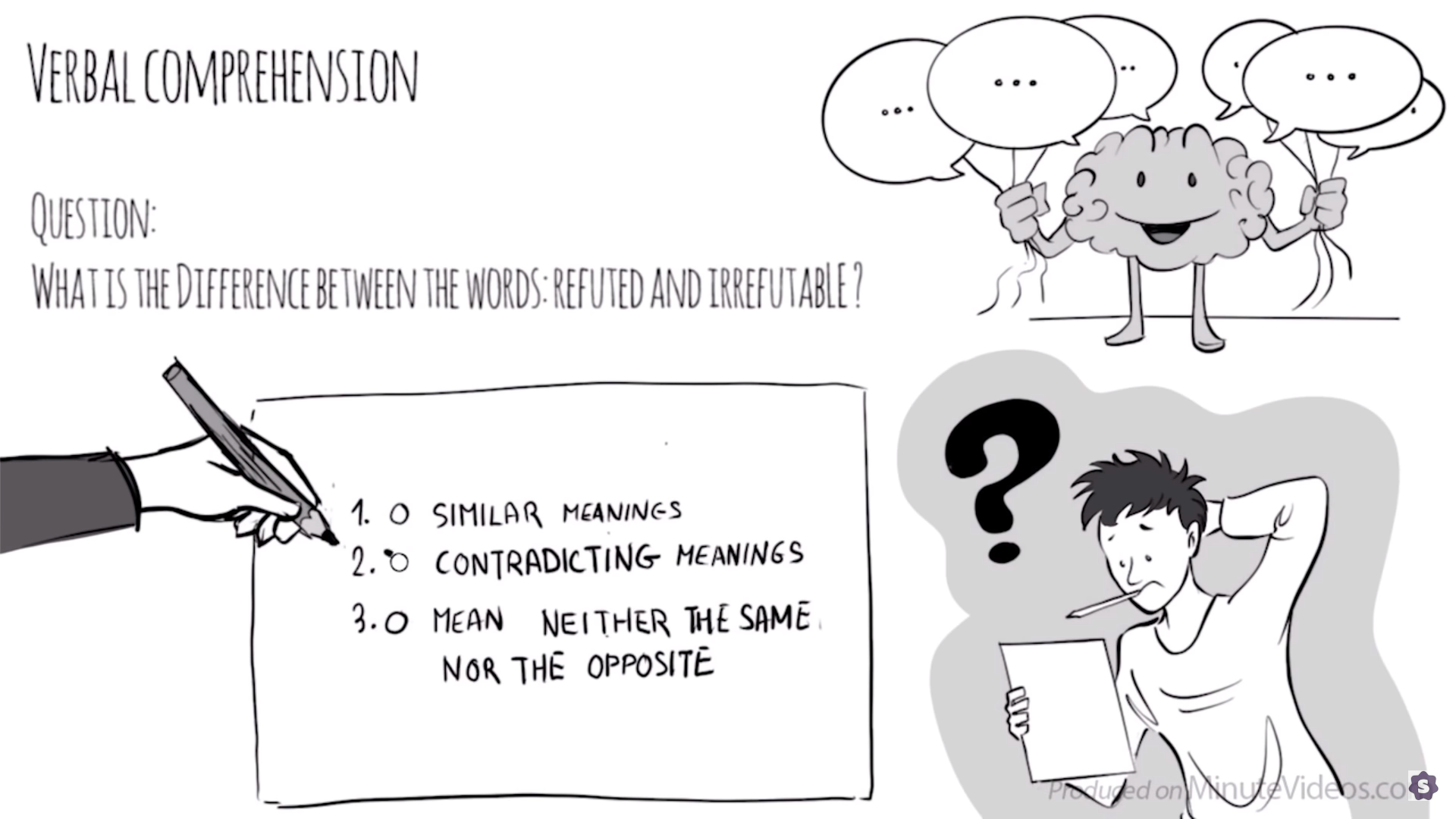 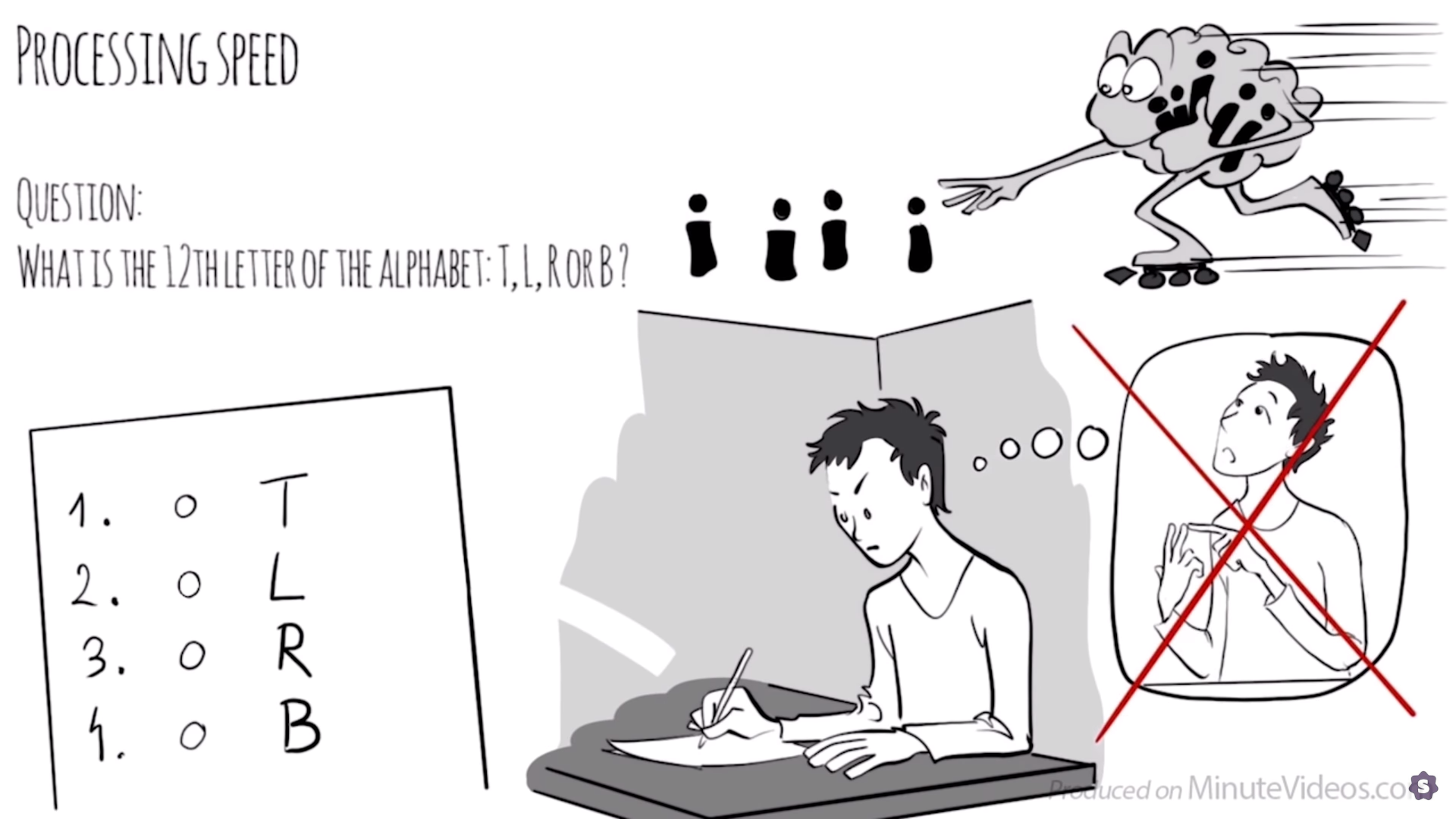 What is the story about?
Discuss the plot with your team.
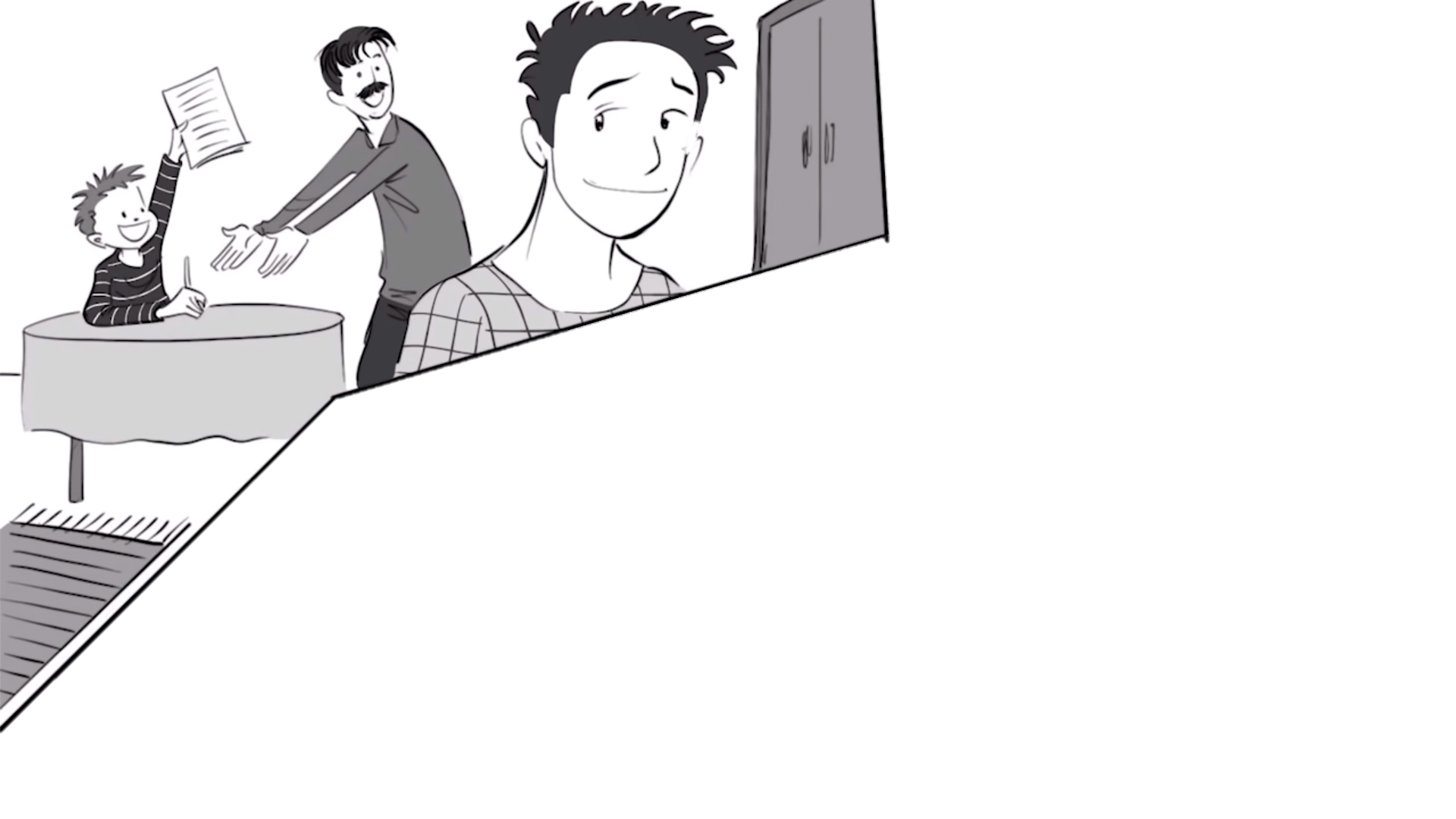 A Story About Intelligence
https://www.youtube.com/watch?v=17T3fZIpT8I
Who does the father like best?
Younger brother
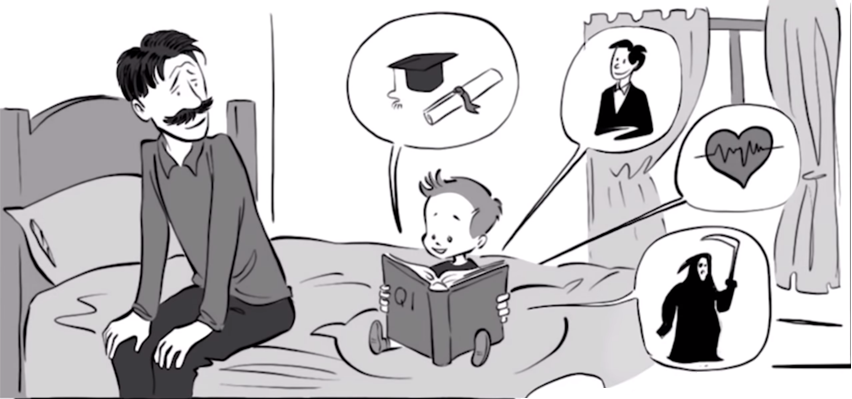 What does IQ predict?
Good grades, a good career, health, mortality
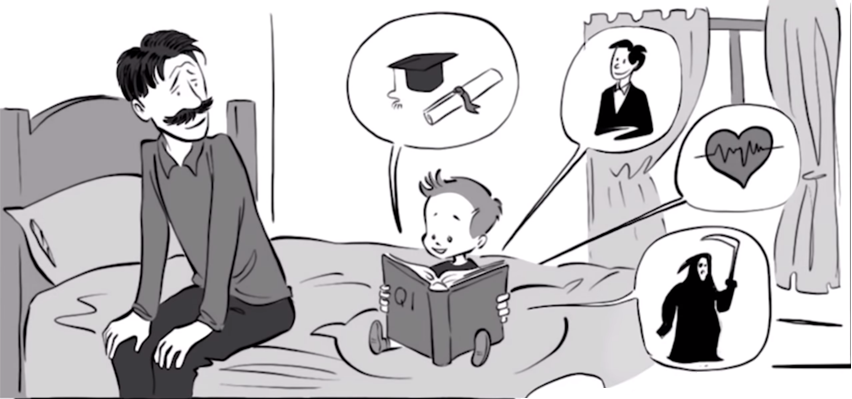 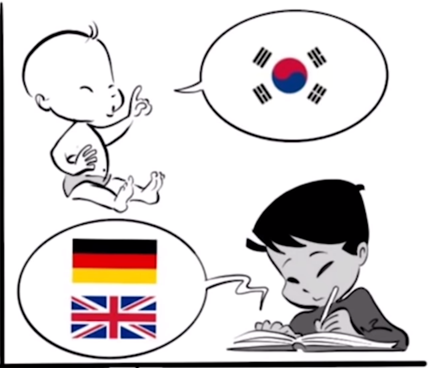 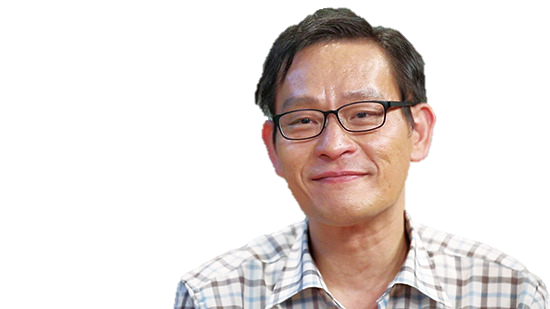 Who is Kim Ung-Yong (김웅용)?
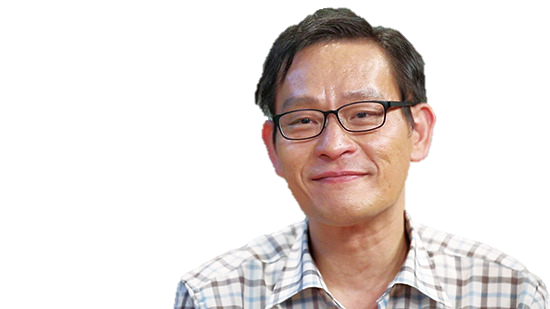 210 IQ
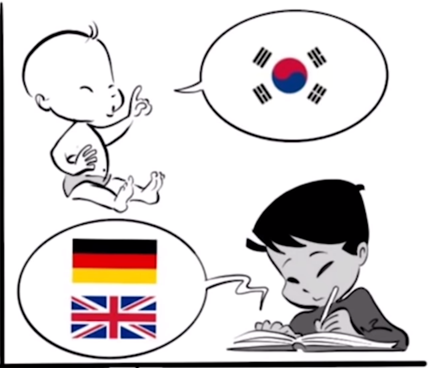 In 2010, Kim criticized the idea that he is a "failed genius" and additionally said,
"Some think people with a high IQ can be omnipotent, but that's not true. Look at me, I don't have musical talent, nor am I excelling in sports. [...] Society should not judge anyone with unilateral standards – everyone has different learning levels, hopes, talents, and dreams and we should respect that."
What was the central conflict of the story?
Jealousy
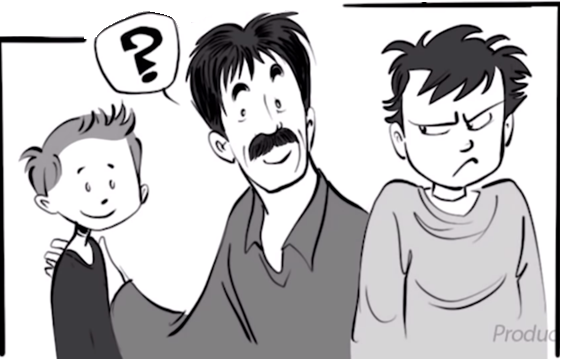 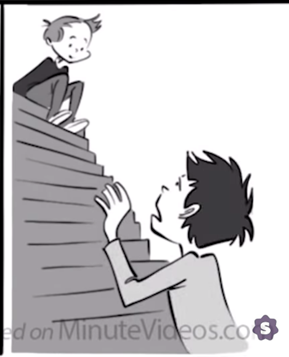 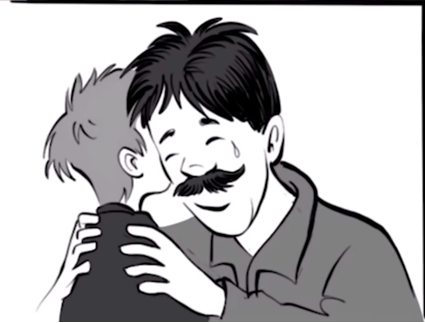 Describe his relationship to his father
Started great, now it’s not.
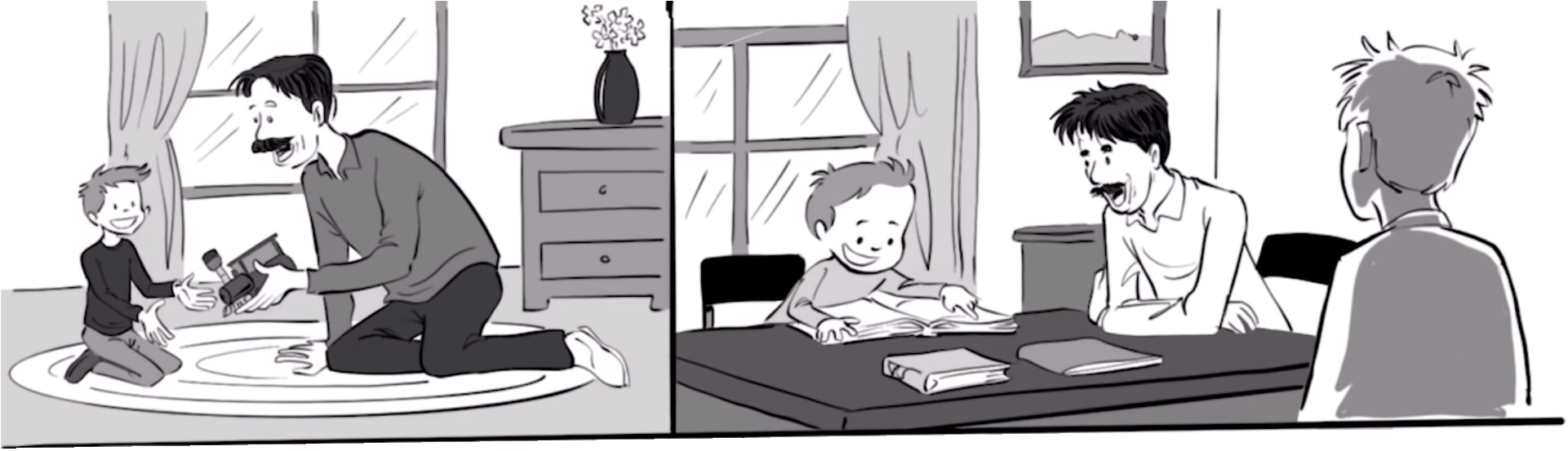 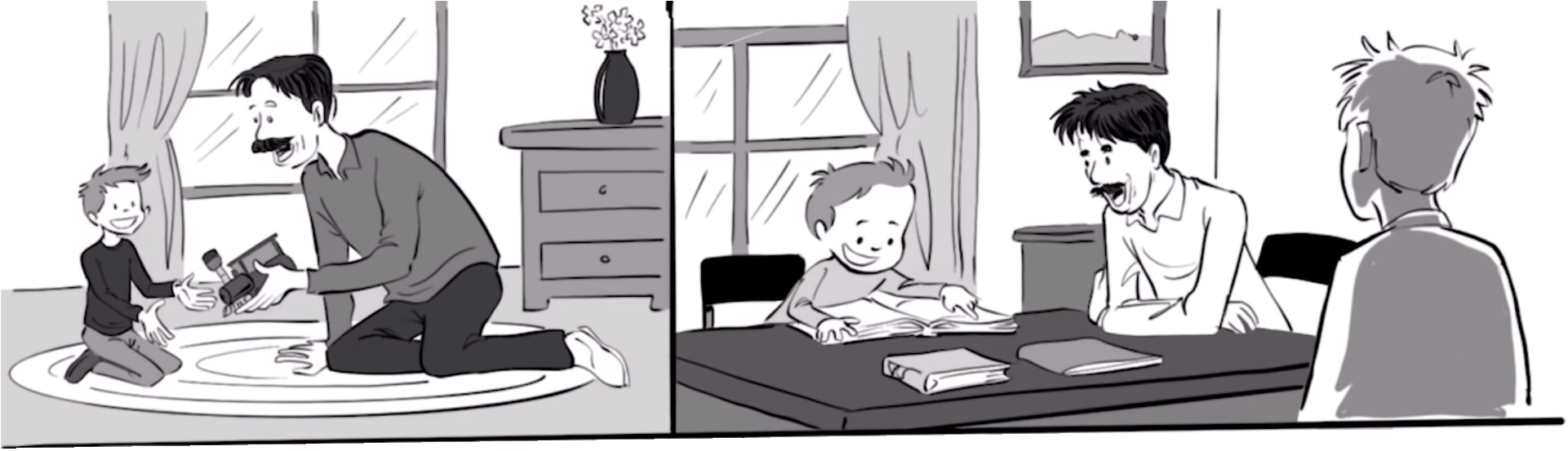 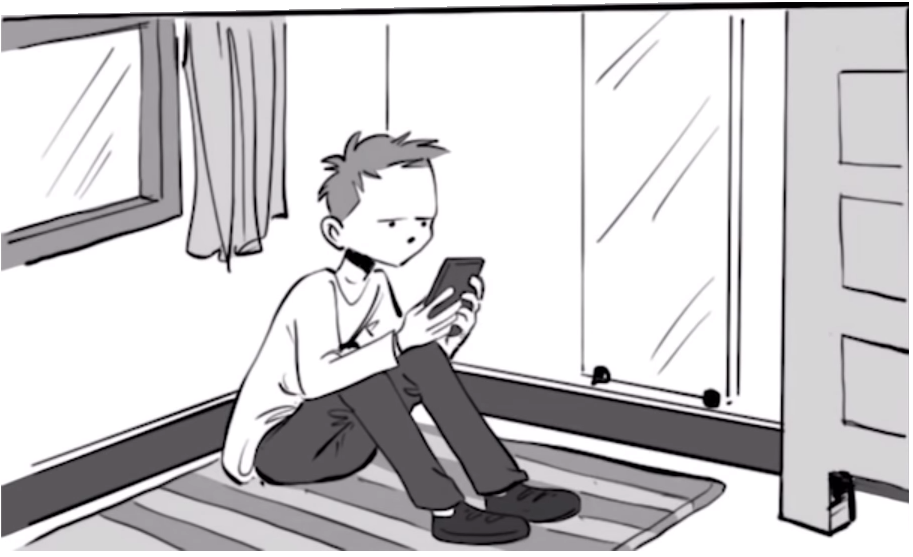 What happened when he brought home a bad grade?
Sarcasm
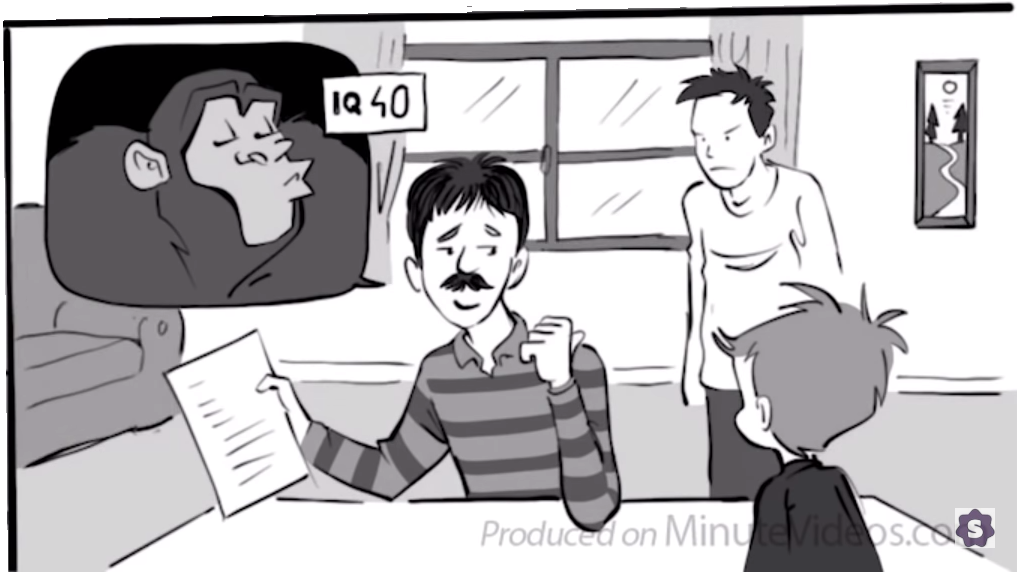 How did that affect his confidence?
Low self-confidence
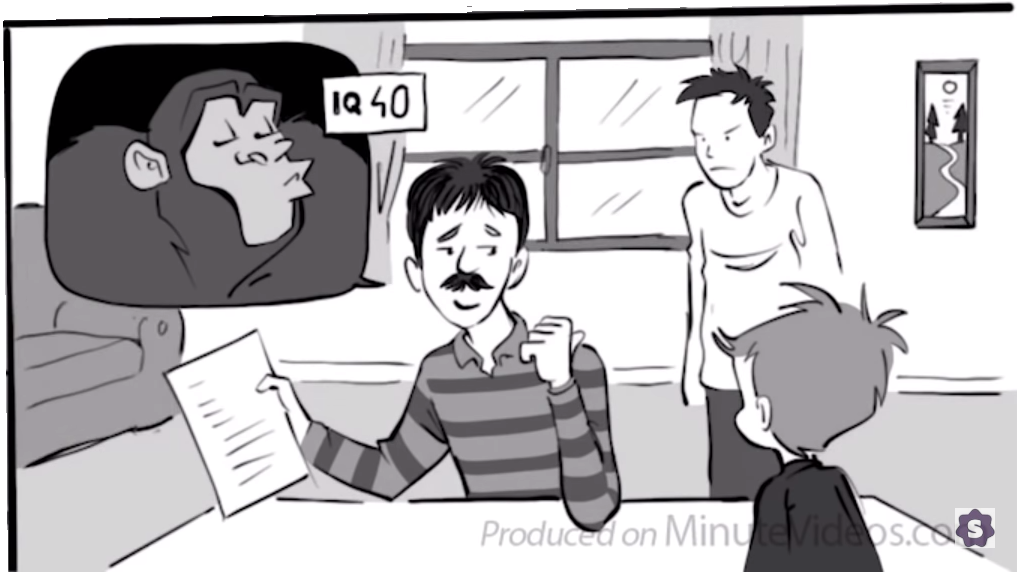 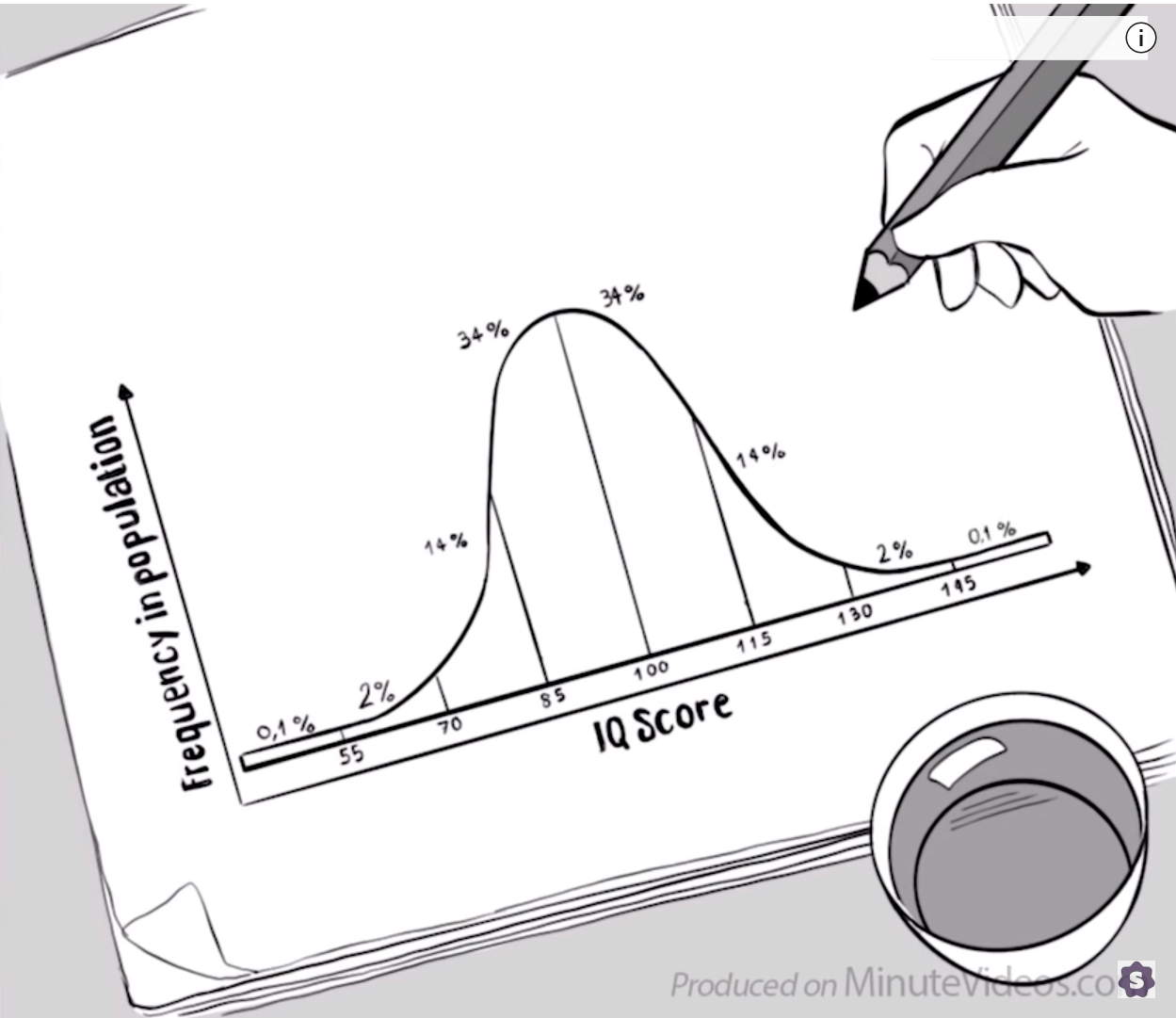 Explain this graph:
The Wechsler IQ score
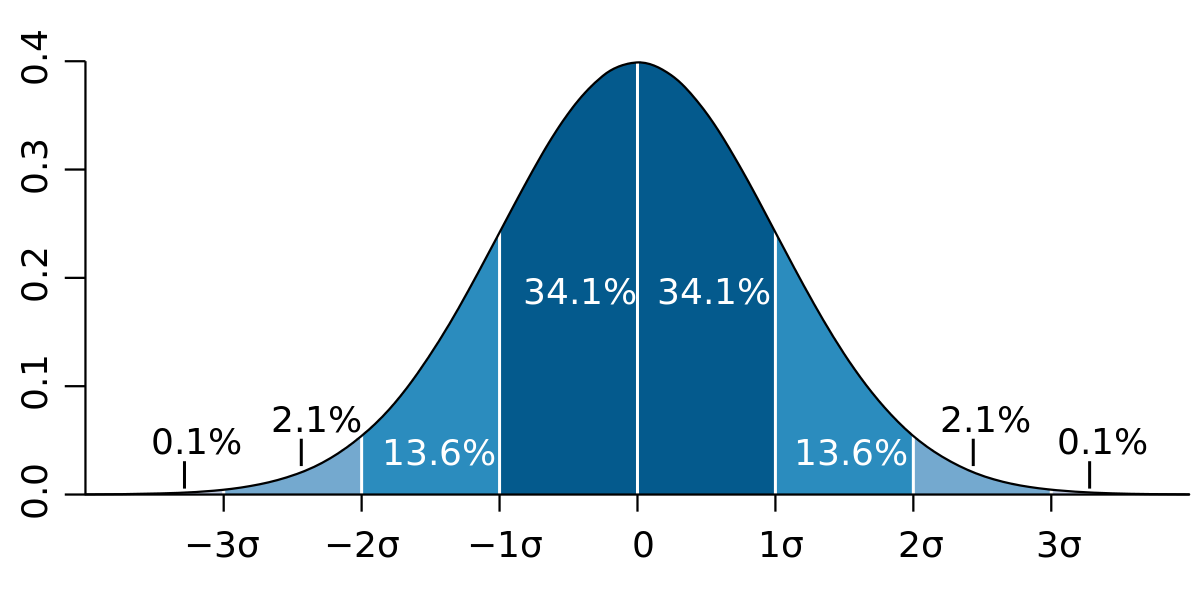 Standard Deviation = 10
Other IQ scores
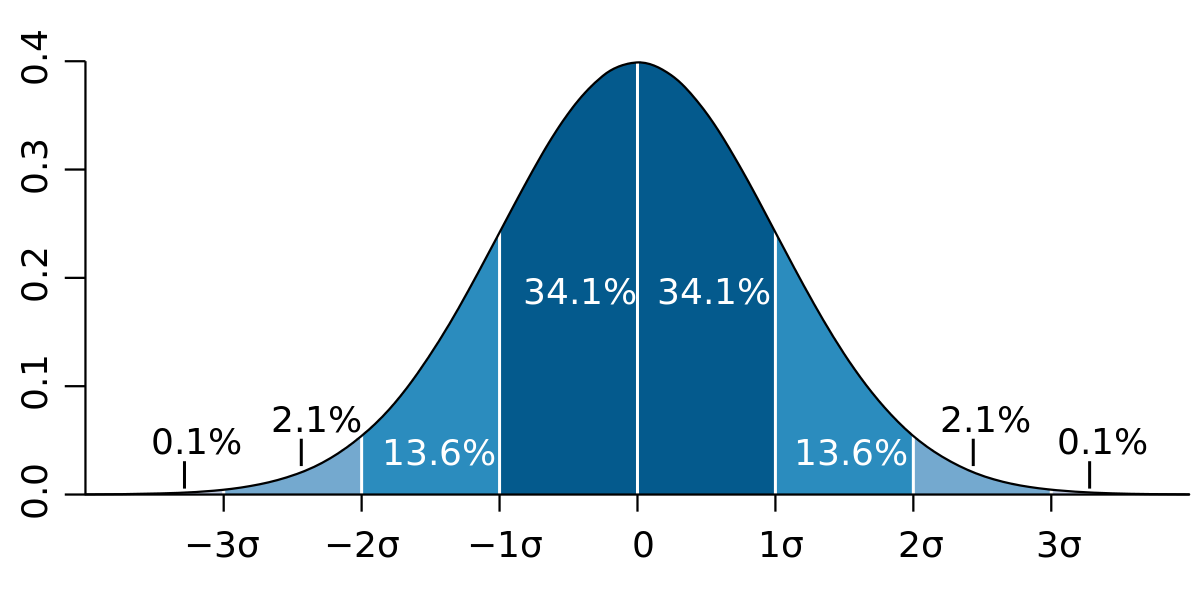 Standard Deviation = 15
Out of a town of 1,000:
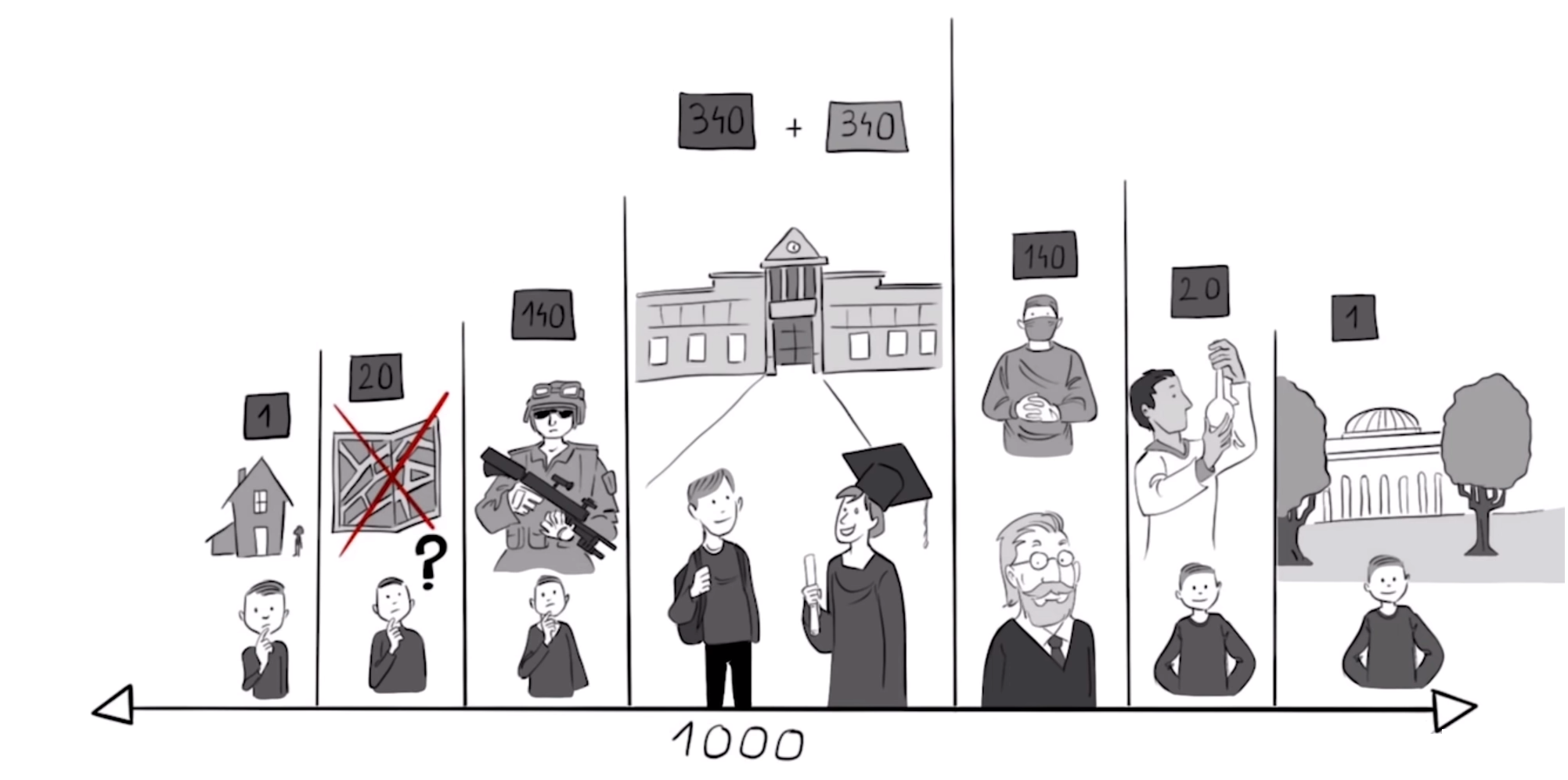 Can’t be a soldier
High School and College
Significant scientific work
PhD
Ivy League College
Difficulty reading a map
Mental Retardation*
- trouble living alone
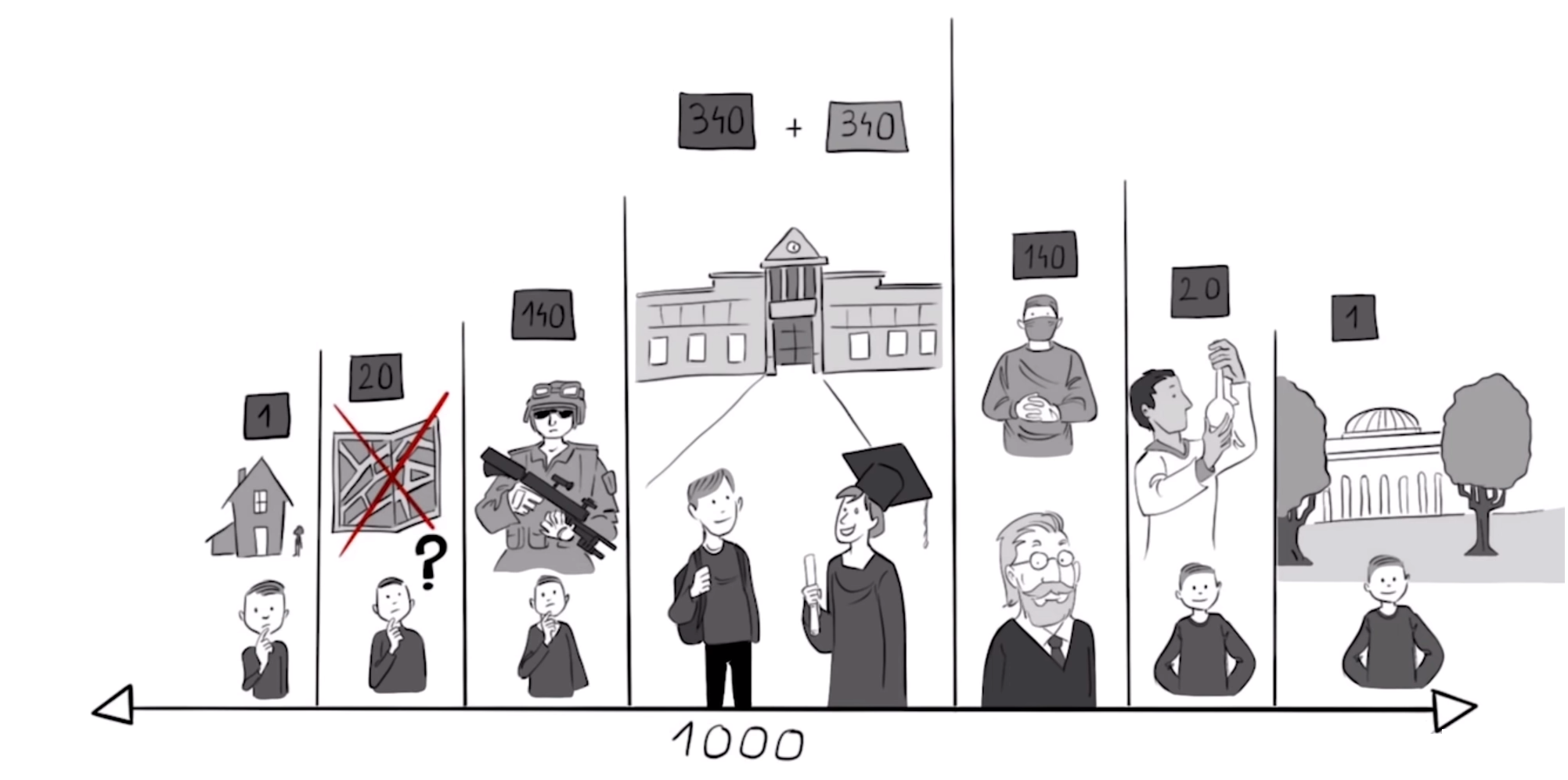 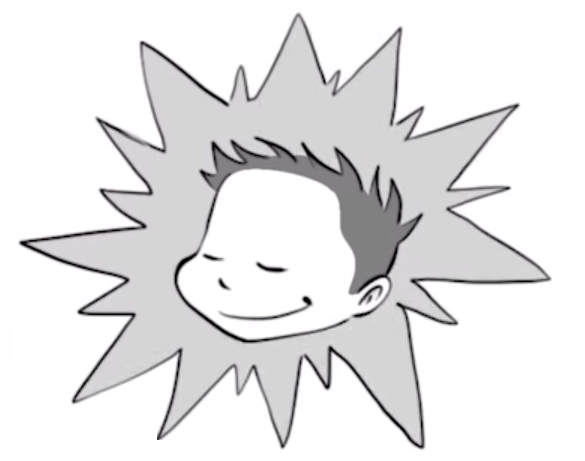 Where is his brother?
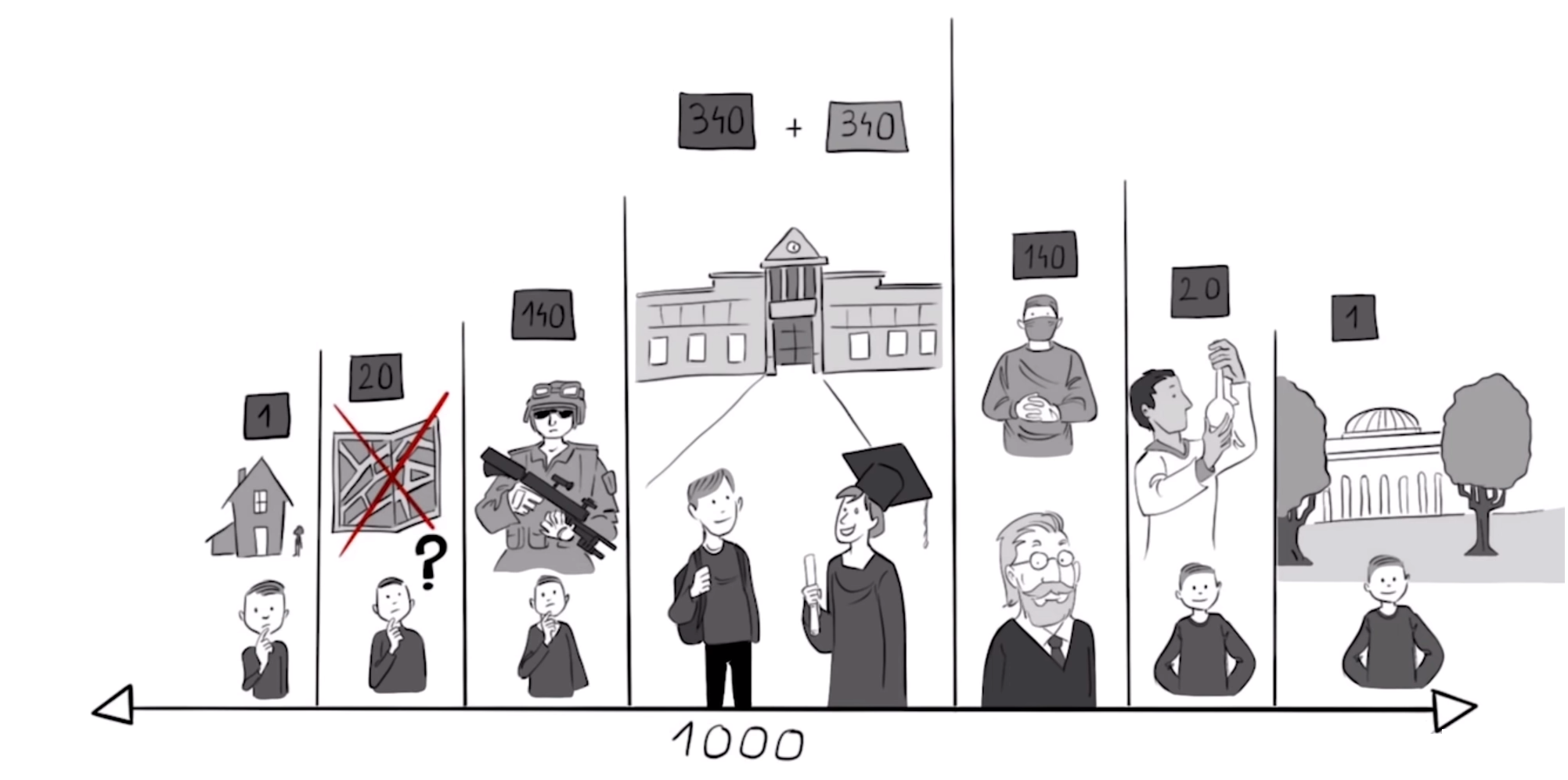 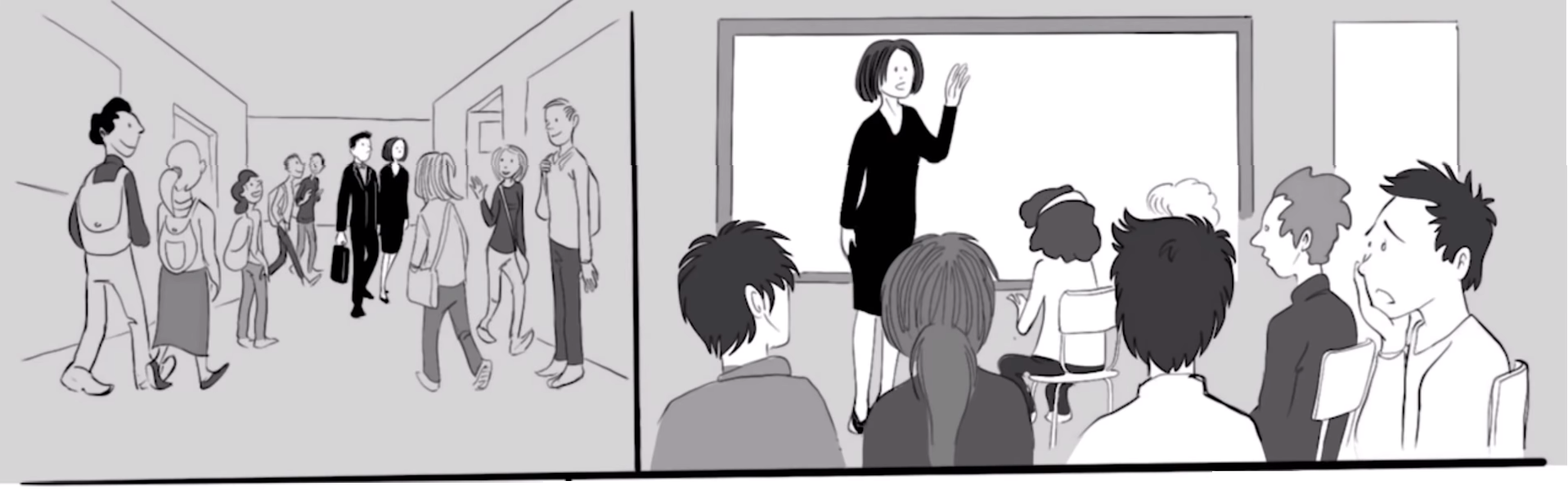 Who is she?
Cognitive assessment (Wechsler IQ Score)
What does it test?
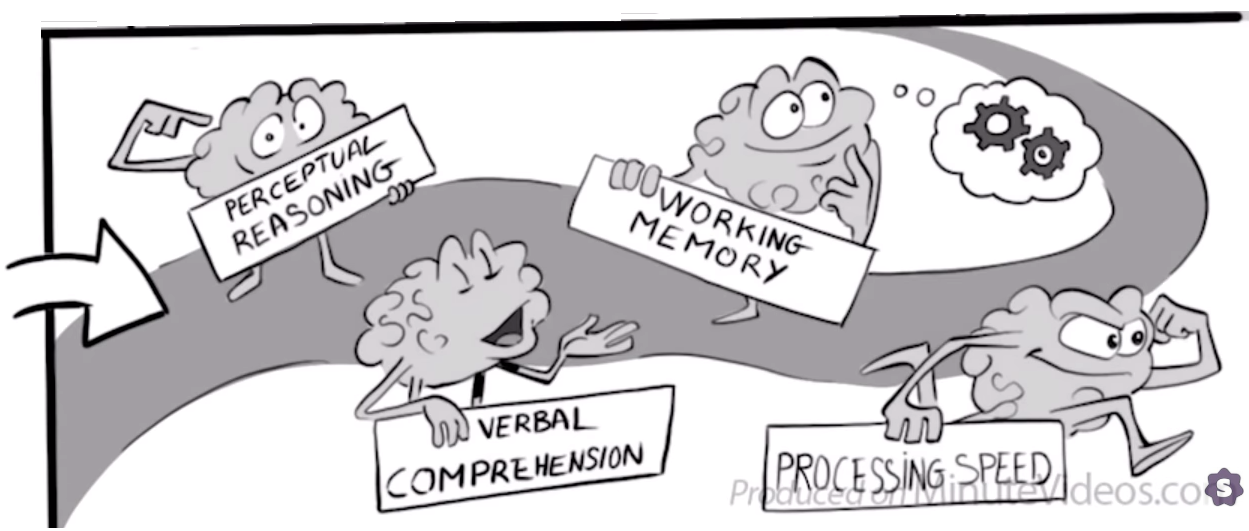 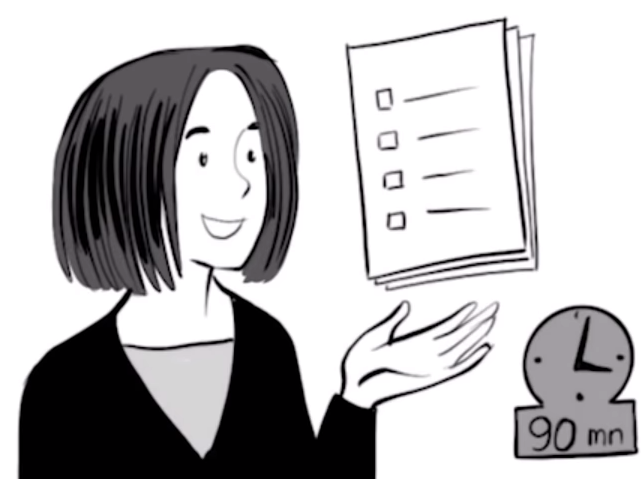 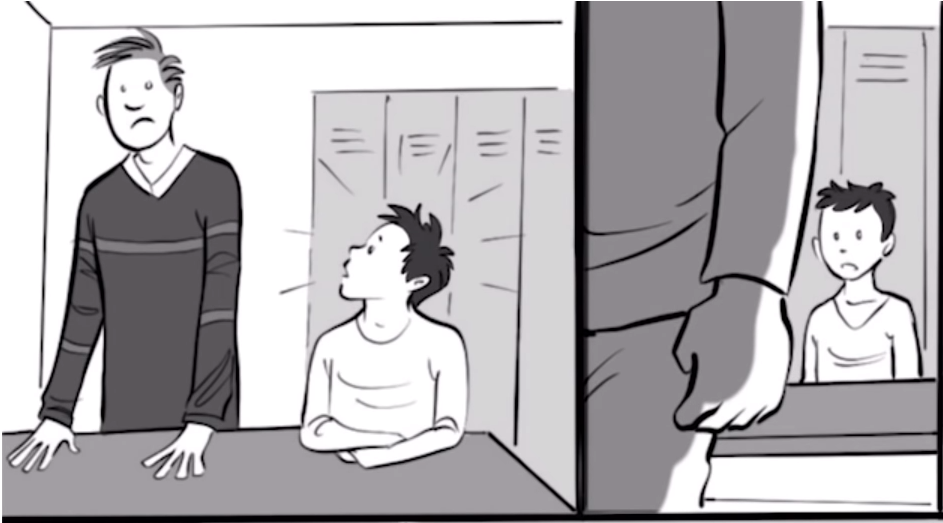 Mandatory or Voluntary?
Voluntary
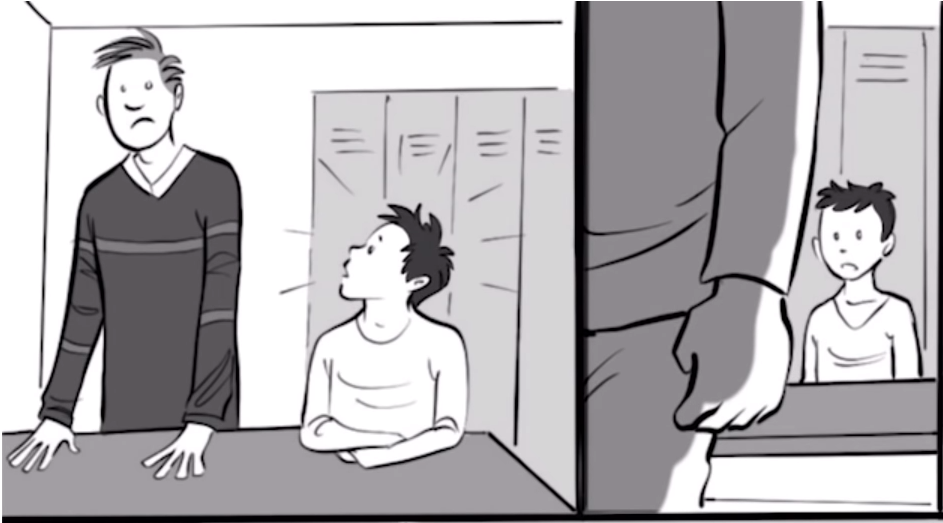 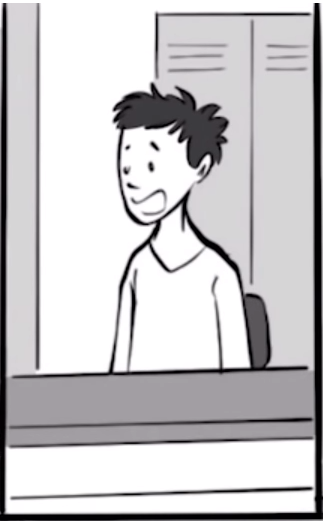 Did he stay?
Yes.
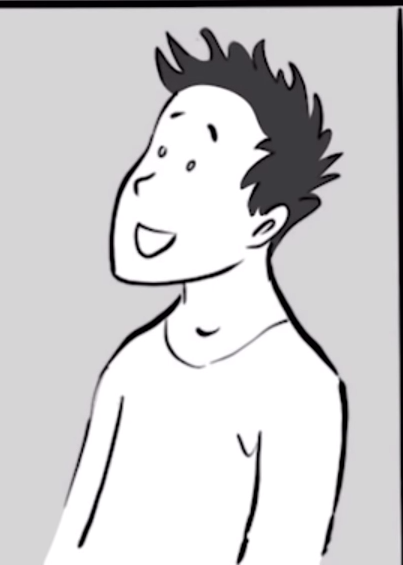 What gave him confidence?
“You’ll do fine here.” - Teacher
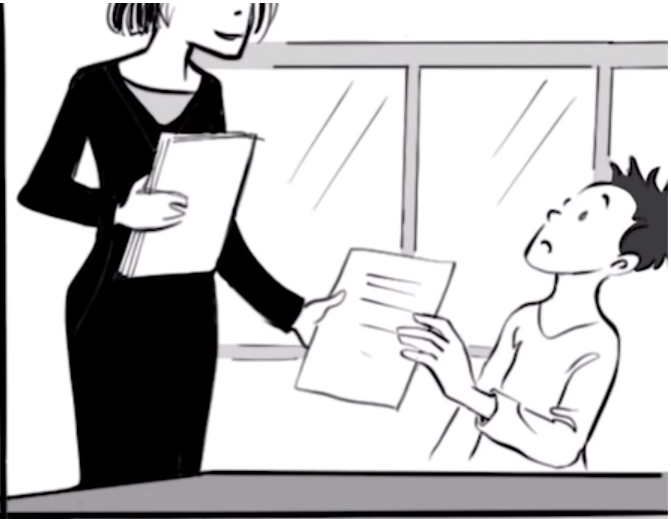 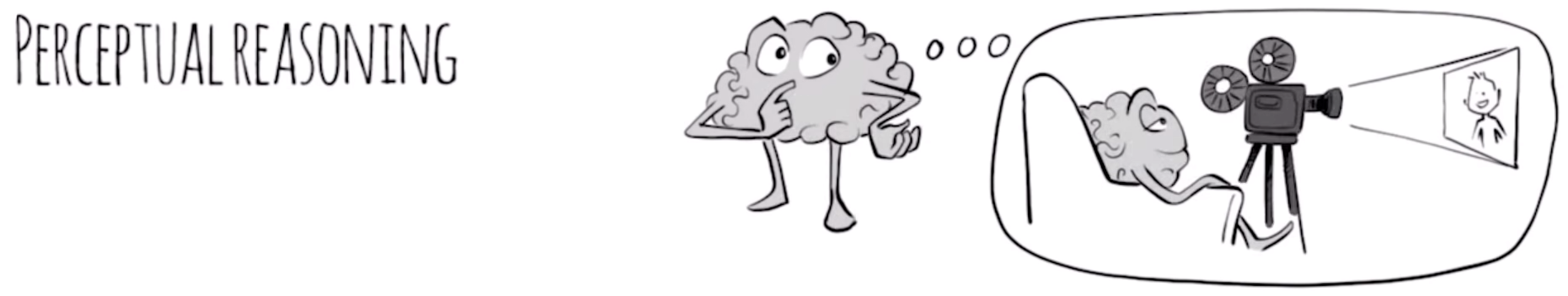 It is the ability to think and reason with visual information.  It is the ability to see what is being asked and to organize information in our heads through images.
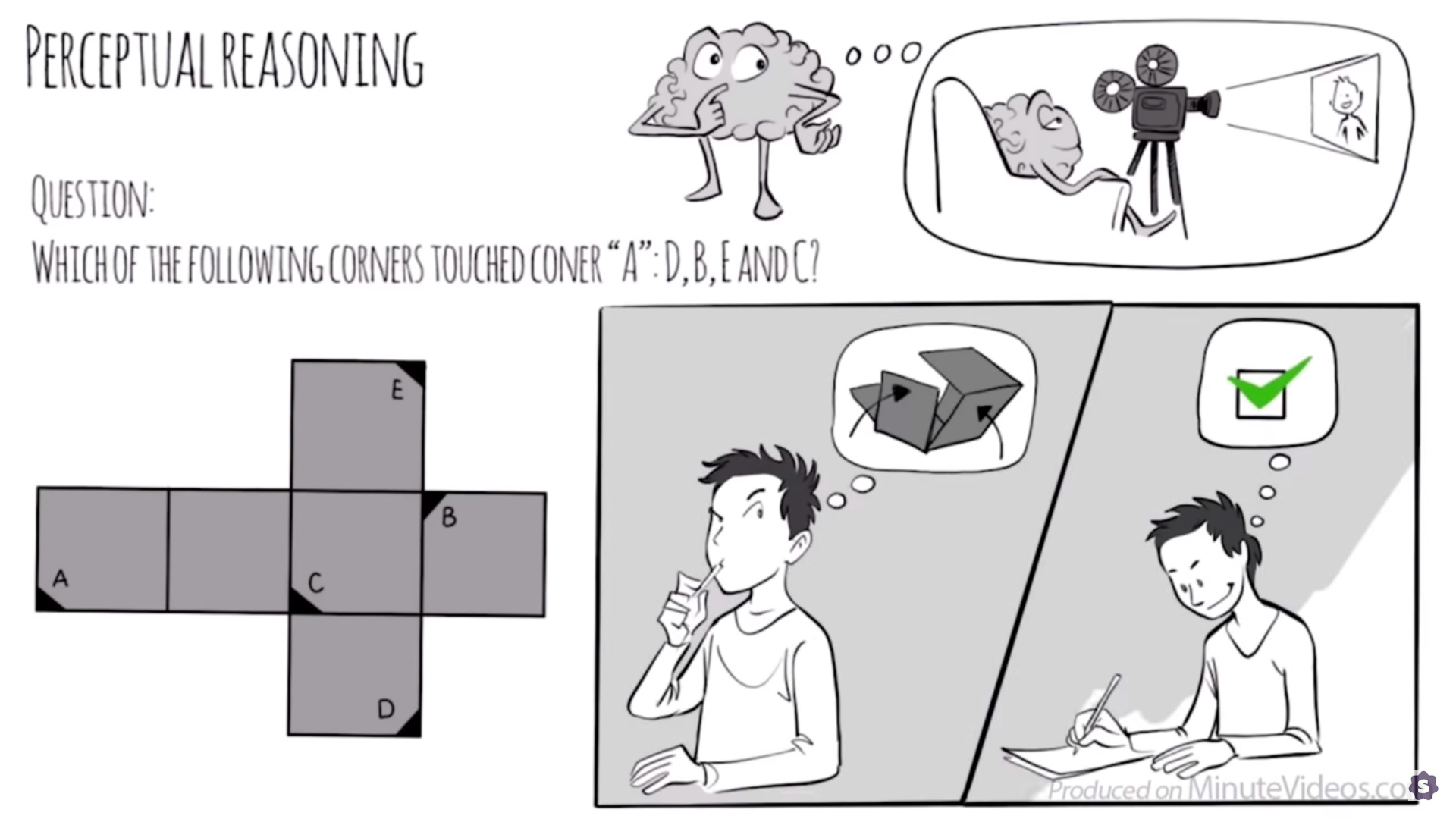 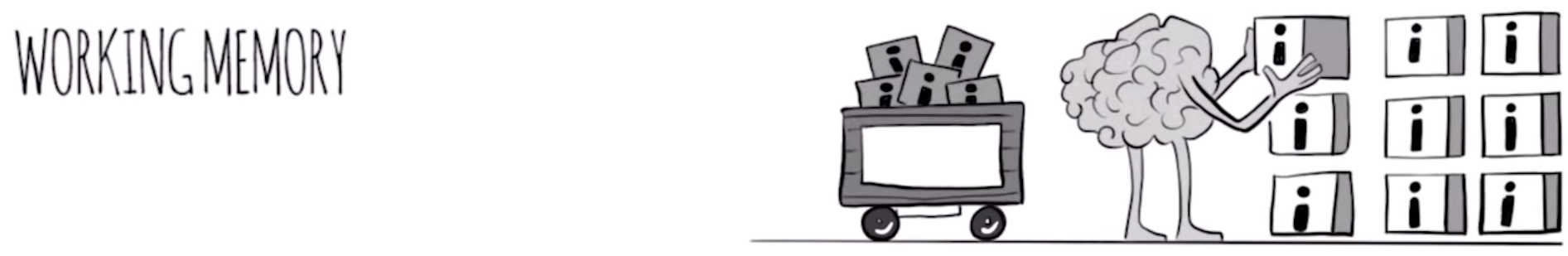 Our ability to keep several chunks of information in our mind simultaneously.
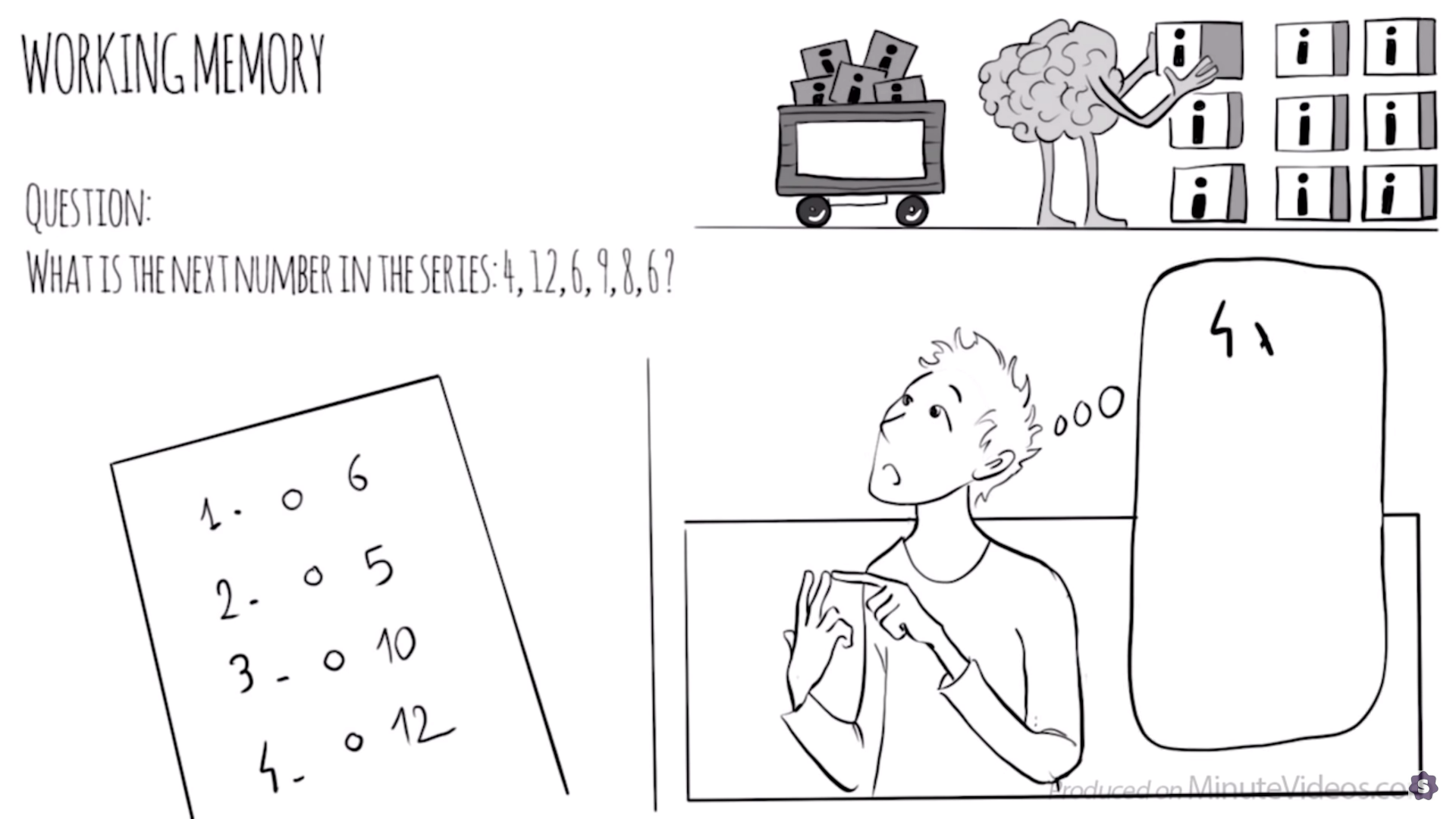 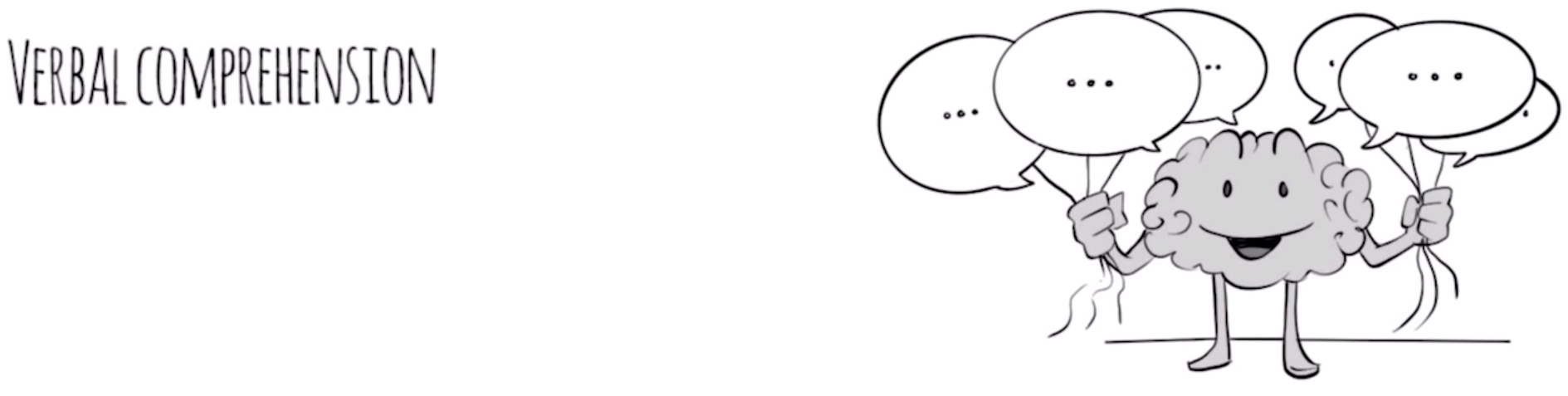 Measures our ability to access vocabulary, express ourselves in a meaningful manner, and apply reasoning skills to information presented verbally.
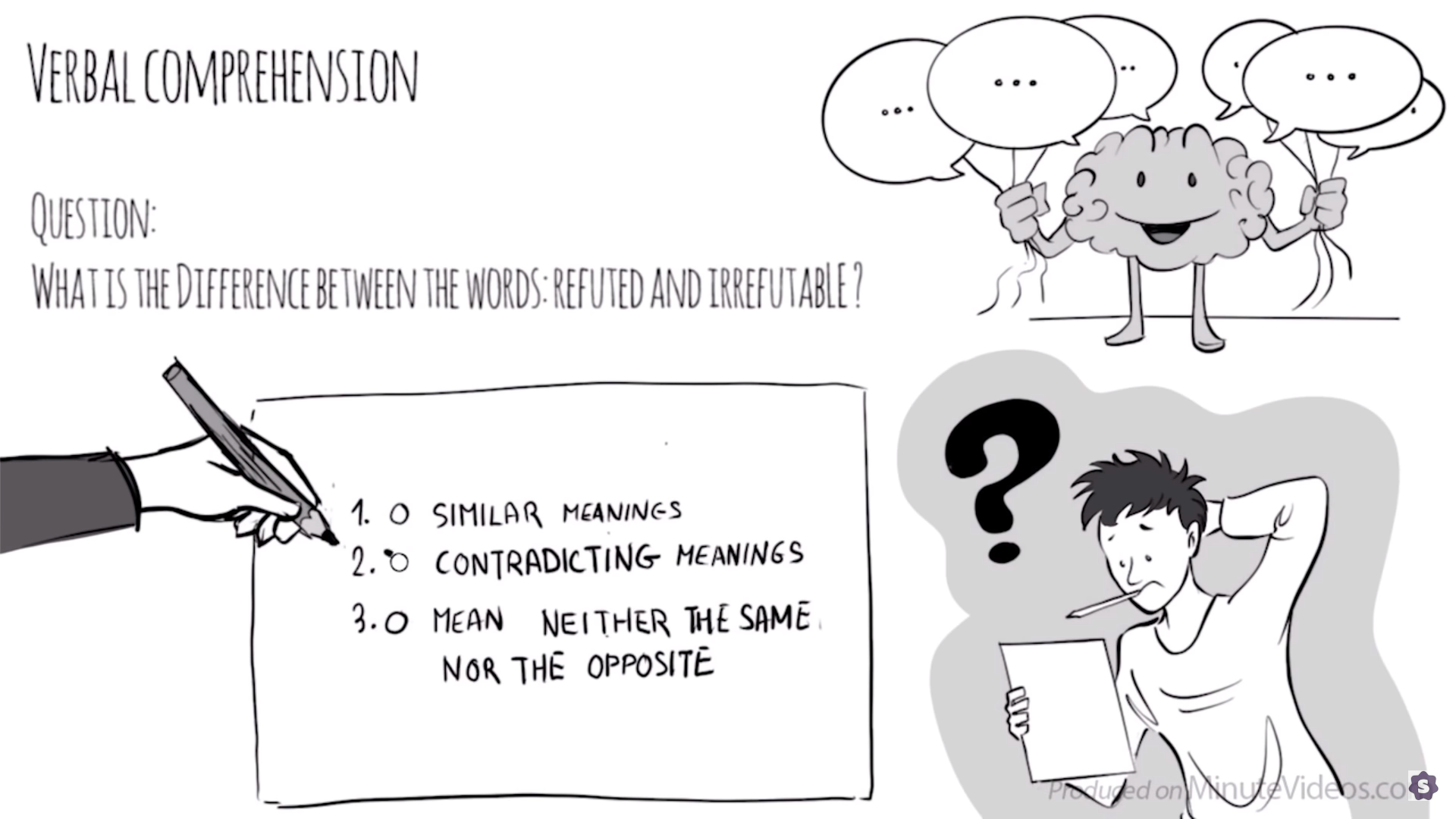 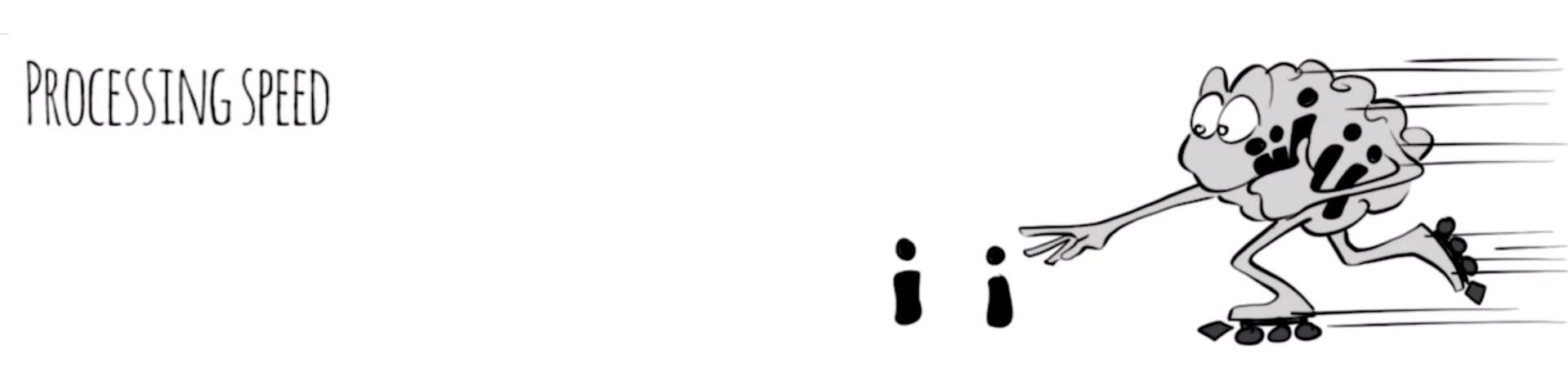 The pace at which we take in new information and make sense of it in order to make a response.
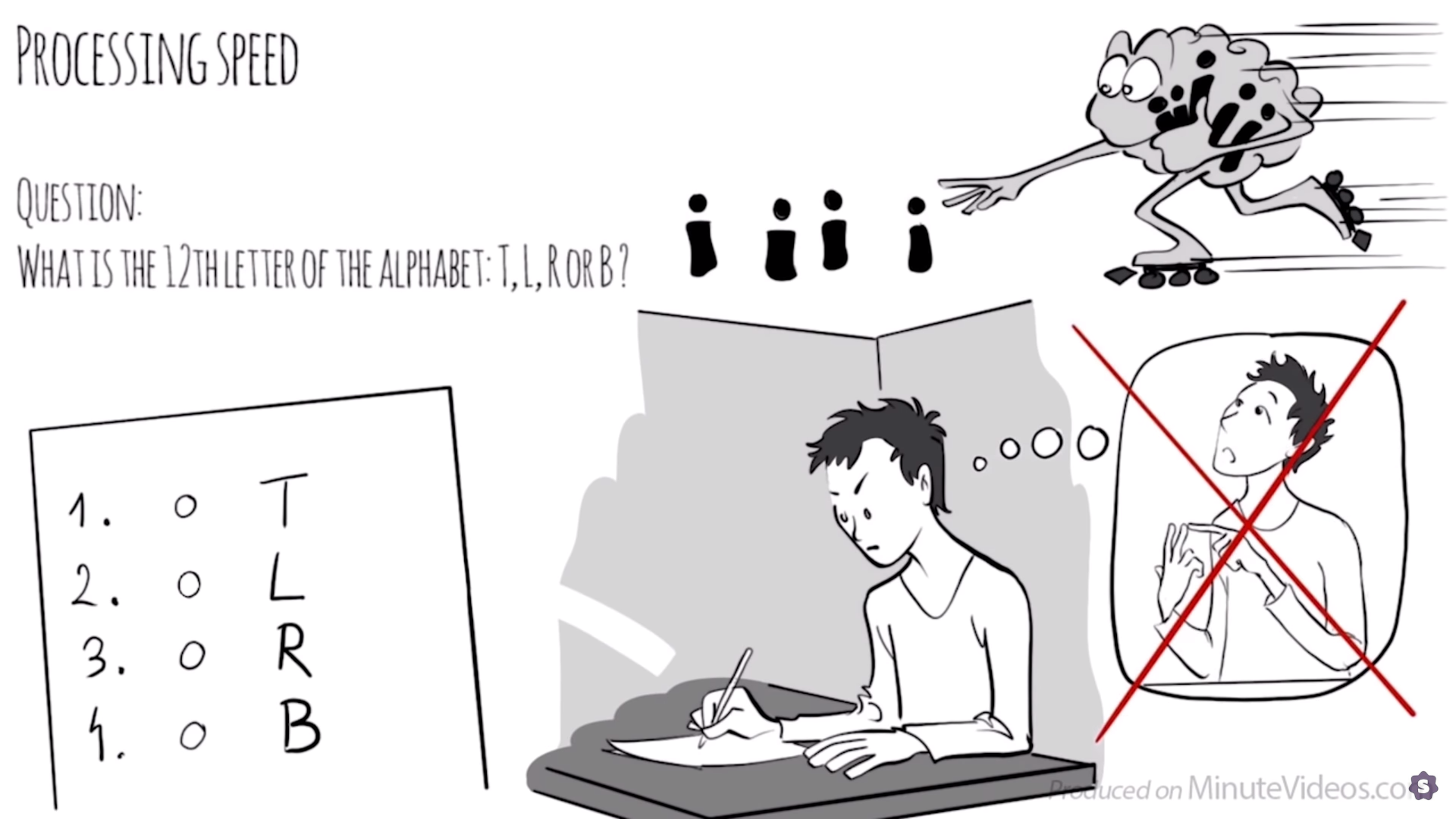 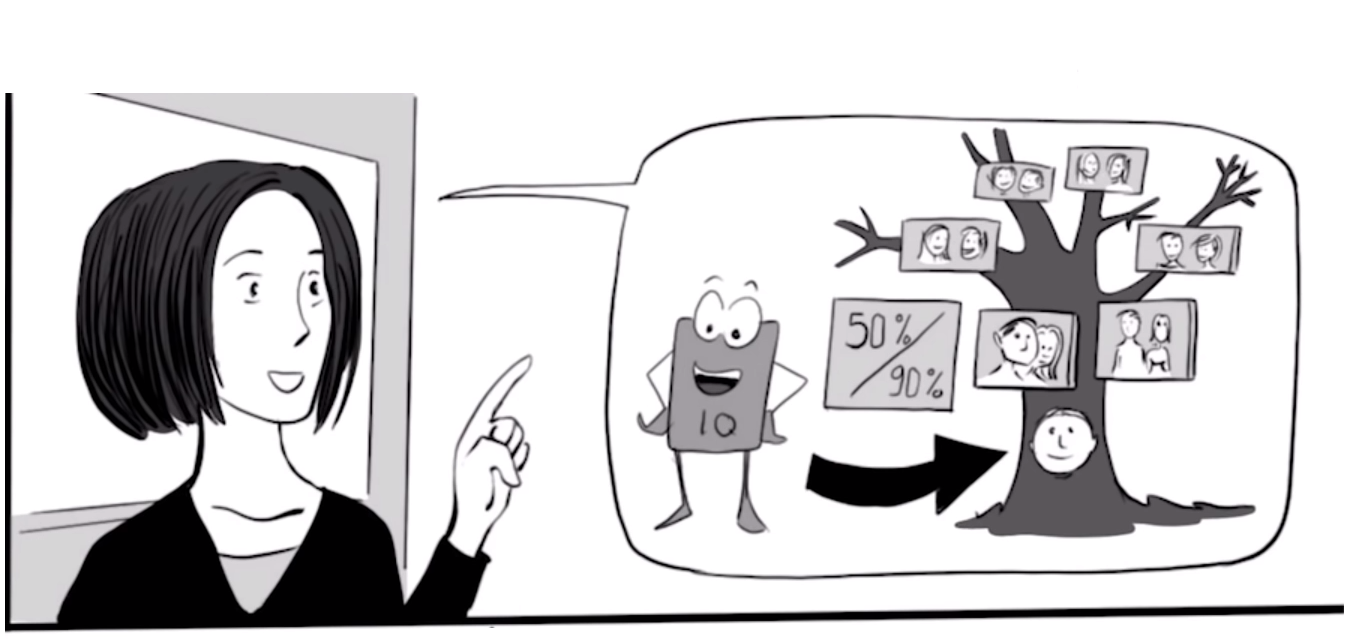 Influences on Intelligence
Genetic + Environmental
Environmental Factors?
Disease
Malnutrition 
Air Pollution
Lead in Paint
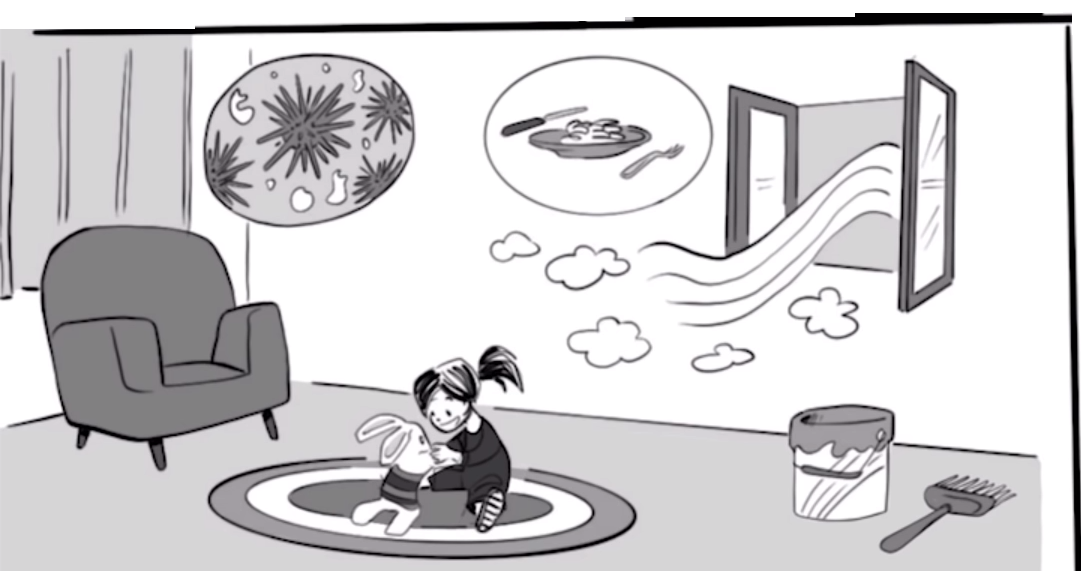 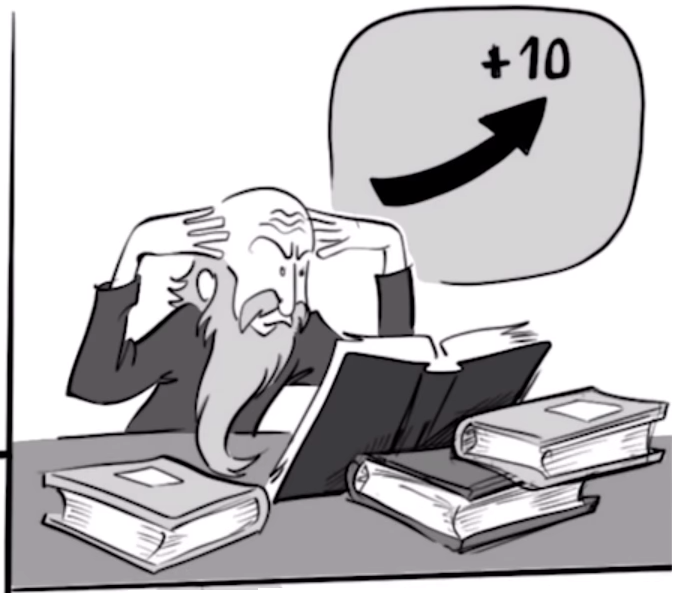 How much can you change your IQ?
Up to 10 points
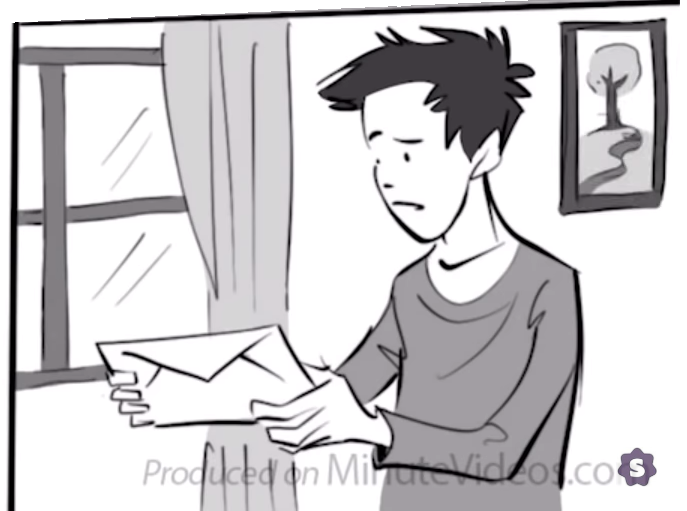 What choice did he have?
What was his IQ result?
He didn’t open the envelope
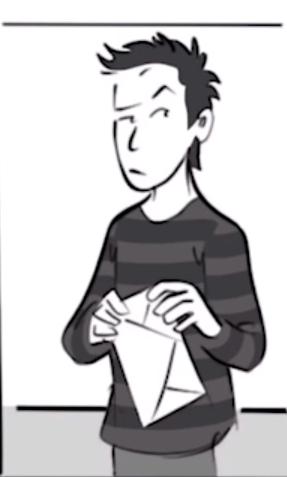 Why didn’t he open the envelope?
Life matters more
Don’t need to prove anything
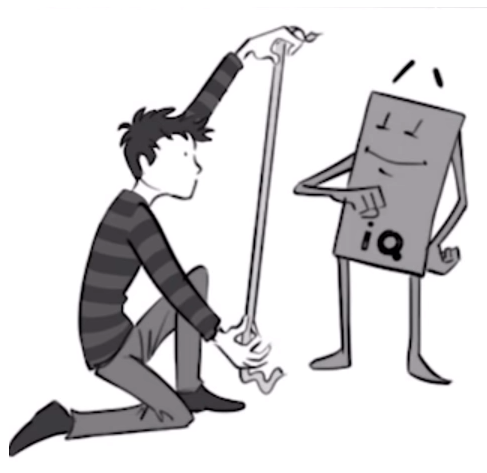 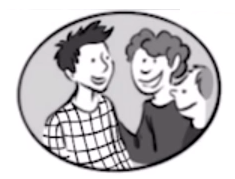 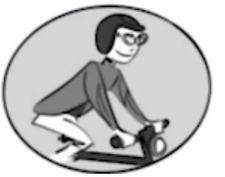 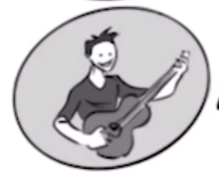 Why is his dad so proud of his brother?
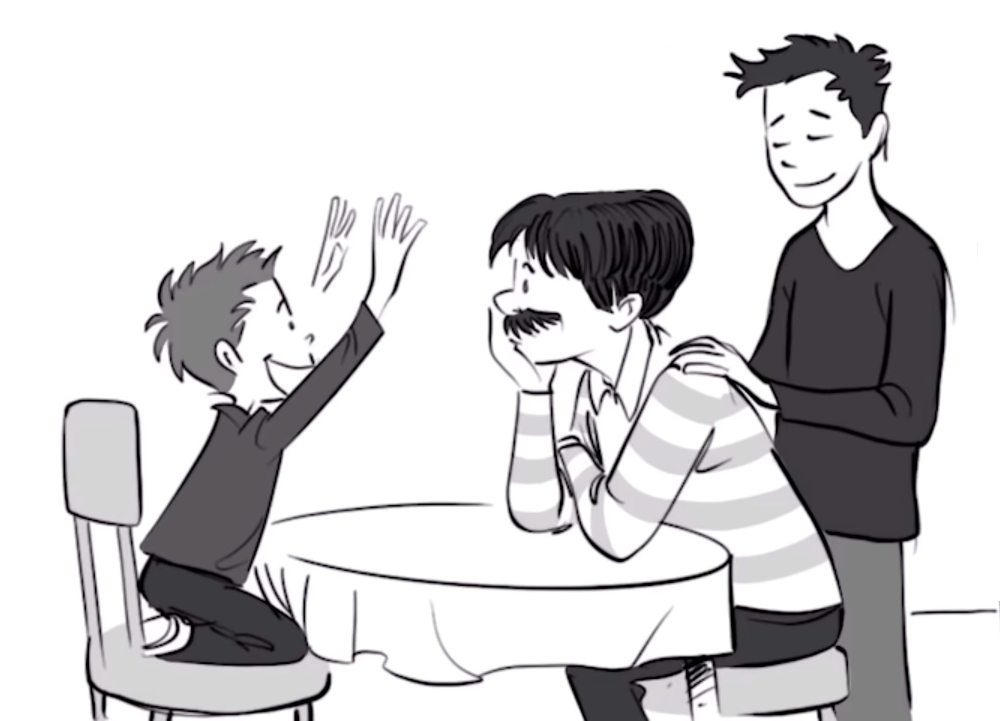 Chance to be someone
(dad of a genius)
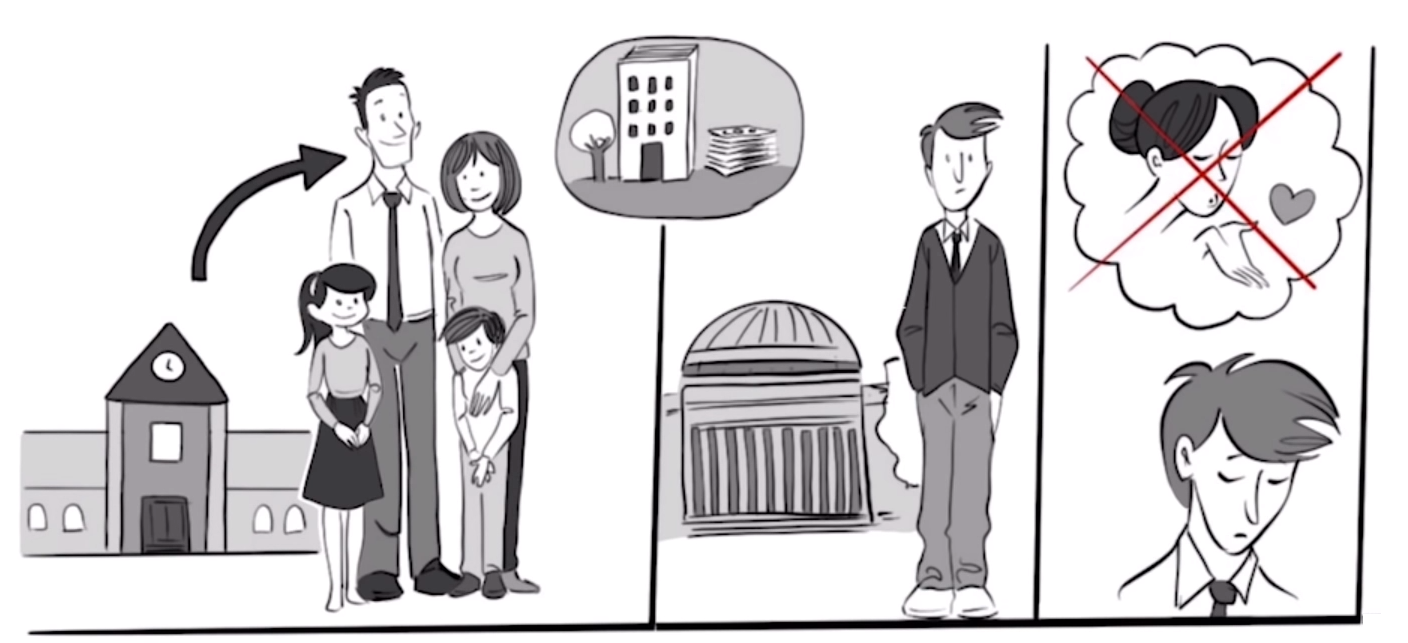 Compare his life to his brother’s life
How does his father feel about IQ now?
He doesn’t care about it anymore.
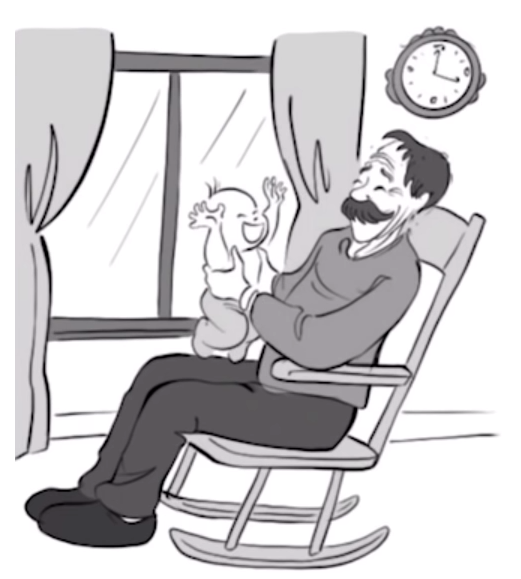 “They say it takes intelligence to know how to do things right.  But it takes wisdom to do the right thing.”
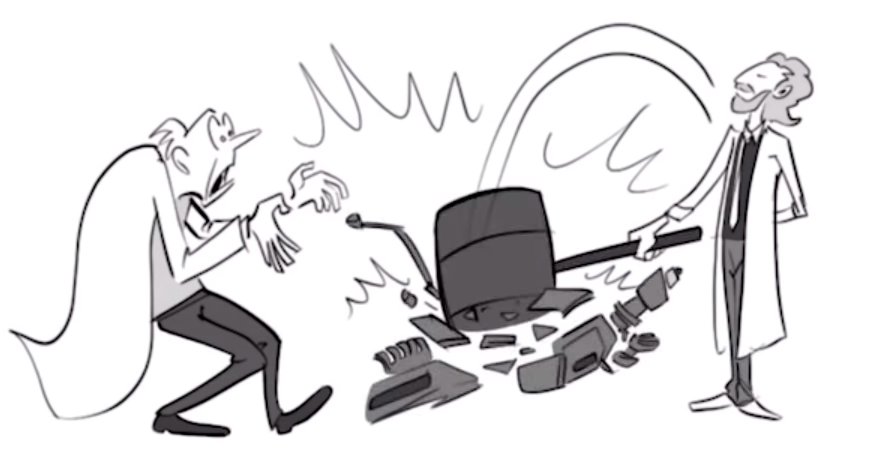 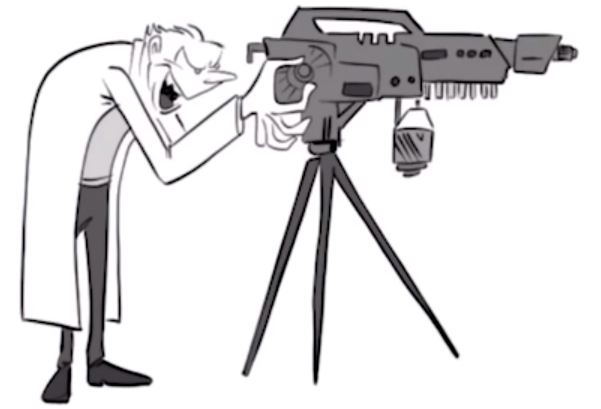